James- Which James?
Reading: James 1:1-11
Which James?
James, the son of Zebedee, brother of John, one of the 12 (Matthew 4:21)
James the less, the son of Alphaeus, one of the 12 (Mark 15:40)
James, the Lord’s half brother (Matthew 13:55)
Acts 15 - James
15:23 ... greeting unto the brethren which are of the Gentiles...

	15:13 ...brethren, hearken unto me...

	James listens to others and then is last to speak
1:1 ... to the twelve tribes which are scattered abroad, greeting My brethren...
	
	2:5 ... hearken my beloved brethren...

	1:19 ... let every man be swift to hear, slow to speak...
“he [Jesus] was seen of James; then of all the apostles.”      1 Corinthians 15:7
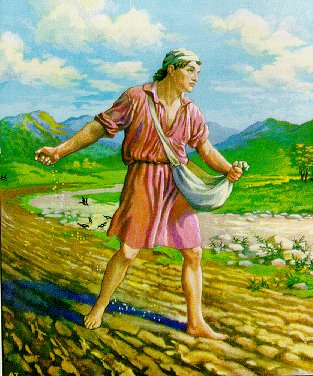 Links to Jesus’ teachingThe Parable of The Sower
Scattered 1:1			Sown 3:18
Sun 1:11				Reaped 5:4
Firstfruits 1:18			Fields 5:4
Implanted 1:21			Husbandman 5:7 
Good Fruit 3:17			Fruit 3:18, 5:7, 5:18
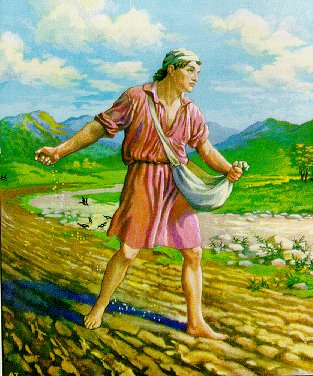 The Sower
James was there listening!
Matthew 12:46-13:1-9

Seed is the word			James 1:21
Birds are the devil			James 4:7
Stony is the trial by sun		James 1:11
Thorns are the riches		James 5:1-
Good – brings forth fruit		James 3:17-18
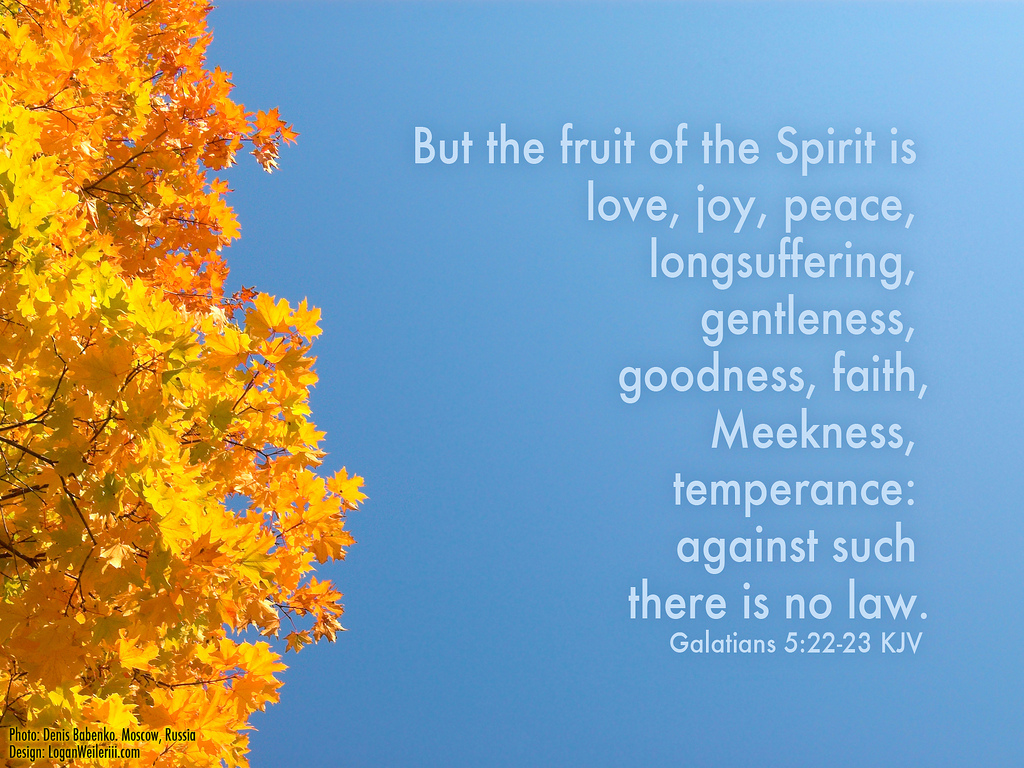 The Fruit of the Spirit in James’ letter

Fruit			3:17
Love			2:8
Joy				1:2
Peace			3:18
Longsuffering		sw. 5:10
Gentleness		3:17
Goodness		3:17
Faith			2:20
Meekness		1:21
Temperance 		5:7
The ‘Fruit of the Spirit’ is from Galatians 5:22-23
James and Galatians balance
James corrects:
Galatians corrects:
Hearers only
Doers only
Judaisers – I must work to earn my salvation
Christ did it all.  I don’t need to do anything or change
Jesus upheld God’s righteousness
He lived a life manifesting the character of God – full of grace and truth
He cut off the flesh!  He never sinned! He always put God’s will over his own
He gave his life on the cross – showed anything associated with sin needs to die
Paul/James
“For whosoever shall do the will of my Father which is in heaven, the same is my brother, and sister, and mother.” Matthew 12:50
James, a servant of God and of the Lord Jesus Christ, to the twelve tribes which are scattered abroad, greeting. My brethren, count it all joy when ye fall into divers temptations; Knowing this, that the trying of your faith worketh patience. But let patience have her perfect work, that ye may be perfect and entire, wanting nothing. If any of you lack wisdom, let him ask of God, that giveth to all men liberally, and upbraideth not; and it shall be given him. But let him ask in faith, nothing wavering. For he that wavereth is like a wave of the sea driven with the wind and tossed.
Rejoicing in trials
“... when they had called the apostles, and beaten them, they commanded that they should not speak in the name of Jesus, and let them go. And they departed from the presence of the council, rejoicing [stem of James 1:2] that they were counted worthy to suffer shame for his name. And daily in the temple, and in every house, they ceased not to teach and preach Jesus Christ.” 
	Acts 5:40-42
Rejoicing in trials
Paul wrote regarding the Macedonian ecclesias:	

“in a great trial of affliction the abundance of their joy and their deep poverty abounded unto the riches of their liberality.”  
2 Corinthians 8:2
Trials can do us good!
“Now no chastening for the present seemeth to be joyous, but grievous: 
	nevertheless afterward it yieldeth the peaceable fruit of righteousness unto them which are exercised thereby.”
Hebrews 12:11
“My brethren, count it all joy when ye fall into divers temptations”
James 1:2
	“the fruit of righteousness is sown in peace of them that make peace”
James 3:18
Source of wisdom
“The wise men are ashamed, they are dismayed and taken: lo, they have rejected the word of the LORD; and what wisdom is in them?”        Jeremiah 8:9
Lessons for our lives
Embed in our lives the fruit of the spirit
Stay on the good ground
The good ground is where the seed/word can have a chance
God can bring us through the trials of life 
We are responsible for our sins
Help is on offer for us – in the word
The Word is able to save our souls (SOS)
James“The Implanted Word”
Reading: James 1
Developing Patience
Jesus said…“that on the good ground are they, which in an honest and good heart, having heard the word, keep it, and bring forth fruit with patience” Luke 8:15

James’ letter exhorts us…
The trying of our faith develops our patience
“For the Lord giveth wisdom: 
out of his mouth cometh knowledge and understanding. 
He layeth up sound wisdom for the righteous: 
he is a buckler to them that walk uprightly.” 
Proverbs 2:6-7

Uprightly = with integrity
“the wicked are like the troubled sea, when it cannot rest, whose waters cast up mire and dirt.” Isaiah 57:20

“I will cause many nations to come up against thee, as the sea causeth his waves to come up” Ezekiel 26:3
“Every valley shall be exalted, and every mountain and hill shall be made low: and the crooked shall be made straight, and the rough places plain…The grass withereth, the flower fadeth: but the word of our God shall stand for ever.” (Isaiah 40:4,8)

“Let the brother of low degree rejoice in that he is exalted: But the rich, in that he is made low: because as the flower of the grass he shall pass away. For the sun is no sooner risen with a burning heat, but it withereth the grass, and the flower thereof falleth” (James 1:9-11)
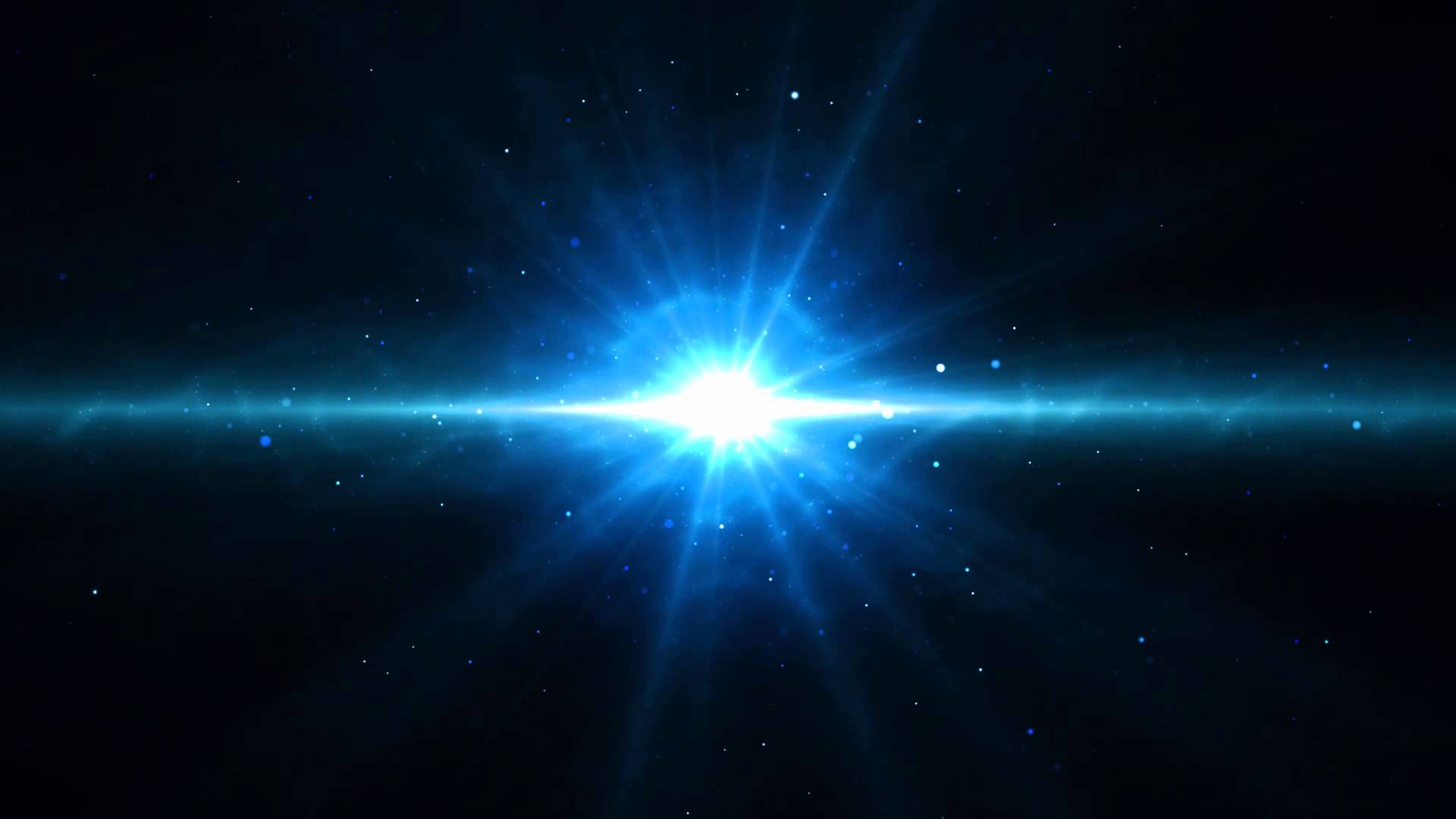 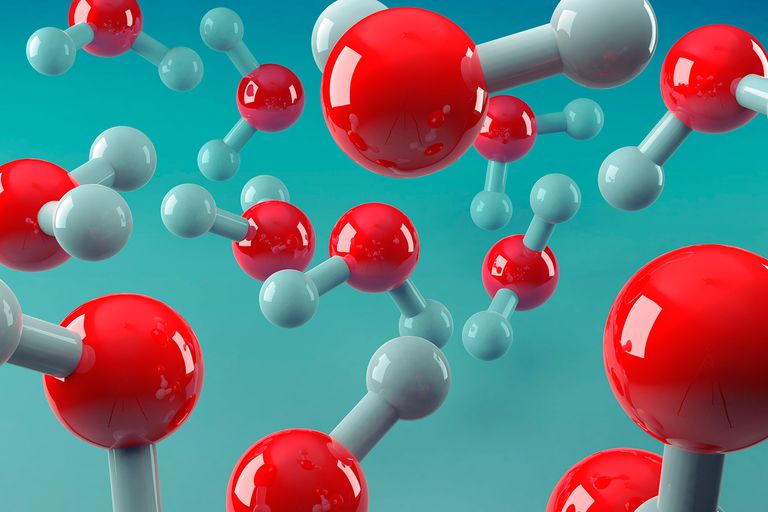 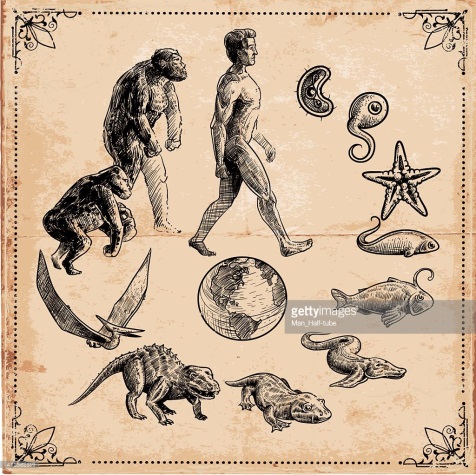 big bang – chemical changes – biological changes
No explanation for a beginning – no purpose – no hope!
“But understand this, that in the last days there will come times of difficulty. For people will be lovers of self, lovers of money, proud, arrogant, abusive, disobedient to their parents, ungrateful, unholy, heartless, unappeasable, slanderous, without self-control, brutal, not loving good, treacherous, reckless, swollen with conceit, lovers of pleasure rather than lovers of God” (2 Timothy 3:1-4)
Education
No authority
“Post-truth society” (Professor Donaldson)
There is no truth – you choose 
“there was no king in Israel, but every man did that which was right in his own eyes.” (Judges 17:6)
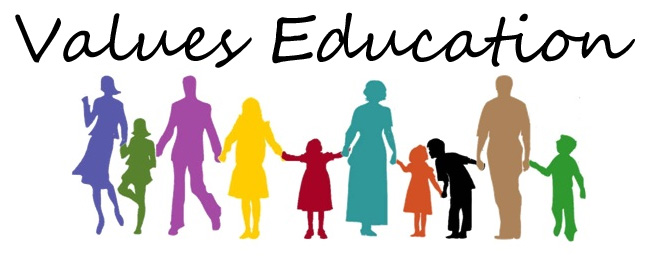 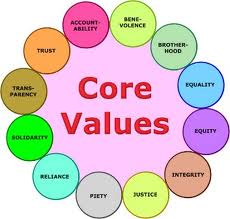 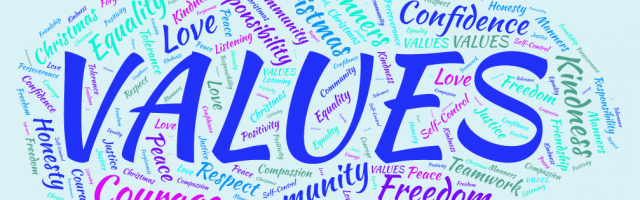 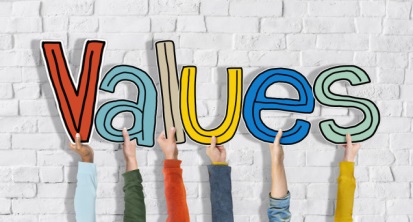 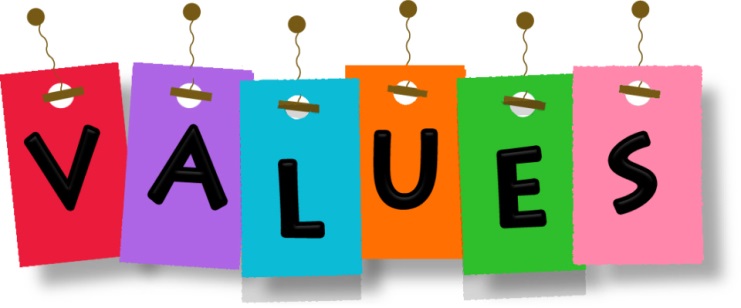 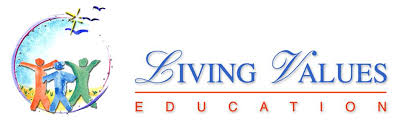 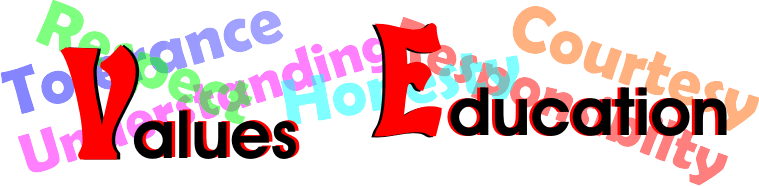 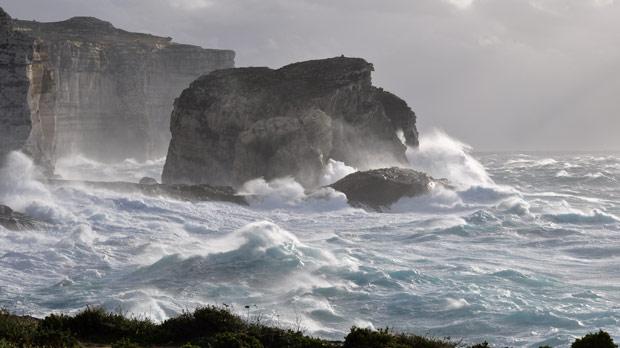 “Do not err”
“Be not deceived; God is not mocked: for whatsoever a man soweth, that shall he also reap.” (Galatians 6:7)
Being tried by God
“Let no man say when he is tempted I am tempted of God” (James 1:13)

“By faith, Abraham when he was tried offered up Isaac” (Hebrews 11:17)

cf. “God did tempt Abraham” (Genesis 22:1)

“By myself have I sworn, saith the LORD, for because thou hast done this thing, and hast not withheld thy son, thine only son: That in blessing I will bless thee…” (Genesis 22:16-17)
Contrast God and Man
Man’s sin...

...bringeth forth...
(G616 - apokueō)

...death!
God’s will...

...begat us...
(G616 - apokueō)

...through his word...

...to be alive!
“we should be a kind of firstfruits” James 1:18

“ourselves also, which have the firstfruits of the Spirit” Romans 8:23

the spirit = the mind of God/Christ, shown to us in “the word of truth”
Implanted word
Engrafted/Implanted - G1721 - emphytos
From G1722 – en and a derivative of G5453 - phyō
“some fell upon a rock; and as soon as it was sprung up, it withered away” Luke 8:6
“other fell on good ground, and sprang up, and bare fruit an hundredfold. And when he had said these things, he cried, He that hath ears to hear, let him hear.” Luke 8:8
two looks in the mirror
1st man looks intently (katanoeo)
Sees his face: the whole person/personality
Squirms, sees the problem
Gets some ‘pleasure’ from seeing the problem: believes God is right to condemn sin
Does nothing, forgets until next week!
two looks in the mirror
2nd man bends down to look (parakupto)
Wants to look deeply – Luke 24:12, John 20:5, 11, 1 Peter 1:12 – searching for answers
“continues therein”: he remains beside the word
Sees the liberating work of the Lord Jesus Christ, is humble enough to be moved so that he doesn’t forget…
Wants to be associated with the Lord, do becomes a doer of the word – and is happy in his doing!
Tools for examination
THE WORD: “For the word of God is quick, and powerful, and sharper than any two edged sword, piercing even to the dividing asunder of soul and spirit, and of the joints and marrow, and is a discerner of the thoughts and intents of the heart.” Hebrews 4:12

TRIALS: “Blessed is the man that endureth temptation: for when he is tried, he shall receive the crown of life” James 1:12
Hear and do
“Therefore whosoever heareth these sayings of mine, and doeth them, I will liken him unto a wise man, which built his house upon a rock” (Matthew 7:24)
The law of liberty
Echoes of Deuteronomy 15:7-11 – the year of release. (Slaves set free/at liberty)

“For the law of the Spirit of life in Christ Jesus hath made me free [liberated] from the law of sin and death.” (Romans 8:2)
Lessons for our lives
God’s wisdom is the only unchanging rock we can build our lives on
Recognise we are responsible for our sins
It’s the implanted word which is able to save our souls 
The Lord Jesus Christ has set us free – what a reason to show our thanks!
James“Faith without works is dead”
Reading: James 2
The laver
“And he made the laver of brass, and the foot of it of brass, of the looking glasses of the women assembling, which assembled at the door of the tabernacle of the congregation”. (Exodus 38:8)

“Thou shalt also make a laver of brass, and his foot also of brass, to wash withal: and thou shalt put it between the tabernacle of the congregation and the altar, and thou shalt put water therein. For Aaron and his sons shall wash their hands and their feet thereat”. (Exodus 30:18-20)
“But we all, with open face beholding as in a glass the glory of the Lord, are changed into the same image from glory to glory, even as by the Spirit of the Lord”. (2 Corinthians 2:18)


“A father of the fatherless and a judge of the widows, is God in his holy habitation”           (Psalm 68:5)
10
9
8
7
6
5
4
3
2
1 
0
Faith & Works
“Faith comes by hearing, and hearing by the word of God” (Romans 10:17)
Time in God’s word
Structure of James
Swift to listen...	Chapter 1, be a hearer

Slow to speak...	Chapter 3, the tongue

Slow to anger...	Chapter 4-5, stop fighting
Structure of James
Swift to listen...	Chapter 1, be a hearer
chapter 2, FAITH, “faith comes by hearing...”

Slow to speak...	Chapter 3, the tongue

Slow to anger...	Chapter 4-5, stop fighting
Example of David (‘beloved’)
“Hearken my ‘beloved’ brethren” James 2:5
“For he that said, Do not commit adultery, said also, Do not kill.” James 2:11

2 Samuel 11, 12
David committed murder and adultery
Nathan told David a parable about a rich and a poor man
The mercy of God
So speak ye, and so do, as they that shall be judged by the law of liberty. For he shall have judgment without mercy, that hath shewed no mercy; and mercy rejoiceth against judgment.” James 2:12-13

“forgive us our debts, as we forgive our debtors... For if ye forgive men their trespasses, your heavenly Father will also forgive you: But if ye forgive not men their trespasses, neither will your Father forgive your trespasses.” 
Matthew 6:12,14-15
Liberty, Gk: eleutheria
Romans 8:21
1 Corinthians 10:29
2 Corinthians 3:17
Galatians 2:4, 5:1, 5:13, 5:13
James 1:25, 2:12
1 Peter 2:16
2 Peter 2:19
John Baptist’s teaching
“And the people asked him, saying, What shall we do then? He answereth and saith unto them, He that hath two coats, let him impart to him that hath none; and he that hath meat, let him do likewise.” (Luke 3:10-11)
10
9
8
7
6
5
4
3
2
1 
0
Faith & Works
“Faith comes by hearing, and hearing by the word of God” (Romans 10:17)
Time in God’s word
Contrast Man and God
Men (us)
1:6-8 – doubleminded
2:1-4 – show partiality
3:9-11 – bless and curse
4:4 – commit adultery with the world
4:8 – doubleminded
God
1:5 – gives to all[no partiality] liberally [singleness of heart]
1:17 – with him is no variation
3:17 – the wisdom from above is first pure
“You believe that God is one”
“The first of all the commandments is, Hear, O Israel; The Lord our God is one Lord: 
	And thou shalt love the Lord thy God with all thy heart, and with all thy soul, and with all thy mind, and with all thy strength: this is the first commandment.” (Mark 12:29-30)
Legion – a double minded man
Legion – a double minded man
A17 Even so faith, if it hath not works, is dead, being alone.
B 18 Yea, a man may say, Thou hast faith, and I have works: shew me thy faith without thy works, and I will shew thee my faith by my works.
C19 Thou believest that there is one God; thou doest well: the devils also believe, and tremble.
D20 But wilt thou know, O vain man, that faith without works is dead?
E21 Was not Abraham our father justified by works, when he had offered Isaac his son upon the altar?
D’22 Seest thou how faith wrought with his works, and by works was faith made perfect?
C’23 And the scripture was fulfilled which saith, Abraham believed God, and it was imputed unto him for righteousness: and he was called the Friend of God.
B’24 Ye see then how that by works a man is justified, and not by faith only.
E2 25 Likewise also was not Rahab the harlot justified by works, when she had received the messengers, and had sent them out another way?
A’ 26 For as the body without the spirit is dead, so faith without works is dead also.
...pattern of Faith

	“Faith comes by hearing and hearing by the word of  God” (Rom 10:17)

	“she received the spies with peace” (Heb 11:31)

	“justified by works when she received the messengers and had sent them out another way” (Jam 2:25)
Rahab a...

	“I know that Yahweh that given you the land...for we have heard”

	 “she took the two men and hid them”

	“she sent them away and they departed”
    
			       Joshua 2
Lessons for our lives
“be swift to hear” – the basis of our faith
Be consistent with how we treat our brothers and sisters
Live our faith/belief in “one God”
Serve with all our heart; show kindness to those in need
Rely on faith – otherwise we’re dead! 
like David, like Rahab, like Abraham!
Be single-minded, not double-minded!
Give God our all
James“The tongue can no man tame”
Reading: James 3
Hearing/faith & doing/works
“whoso looketh into the perfect law of liberty, and continueth therein, he being not a forgetful hearer, but a doer of the work, this man shall be blessed in his deed.” James 1:25

“faith, if it hath not works, is dead” 
James 2:17, 20, 26
“the whole body”
The ecclesia:
1 Corinthians 12:17
Ephesians 4:15-16

	“the head, even Christ: from whom the whole body fitly joined together”
Serpent
Gk: ophis ‘serpent’
Matt 7:10, 10:16, 23:33
Mark 16:18
Luke 11:11
John 3:14
1 Corinthians 10:9
2 Corinthians 11:3
Revelation 9:19, 12:9, 14, 15, 20:2
Gk: herpeton
Acts 10:12
“creeping things”
Acts 11:6
“creeping things”
Romans 1:23
“creeping things”
James 3:7
Man taming/having dominion
‘tamed’ – Gk. damazō (akin to Latin, dominus)

“God said, Let us make man in our image, after our likeness: and let them have dominion over the fish of the sea, and over the fowl of the air, and over the cattle, and over all the earth, and over every creeping thing that creepeth upon the earth.” Genesis 1:26
Poison
“with their tongues they have used deceit; the poison of asps is under their lips” Romans 3:13

	An asp is a small and venemous serpent, it’s bite is deadly! (Thought to be an Egyptian cobra – Egypt is always deadly!!)
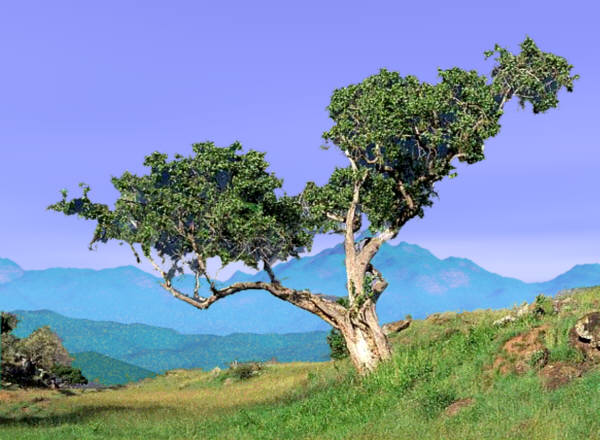 Fig tree
Fountain
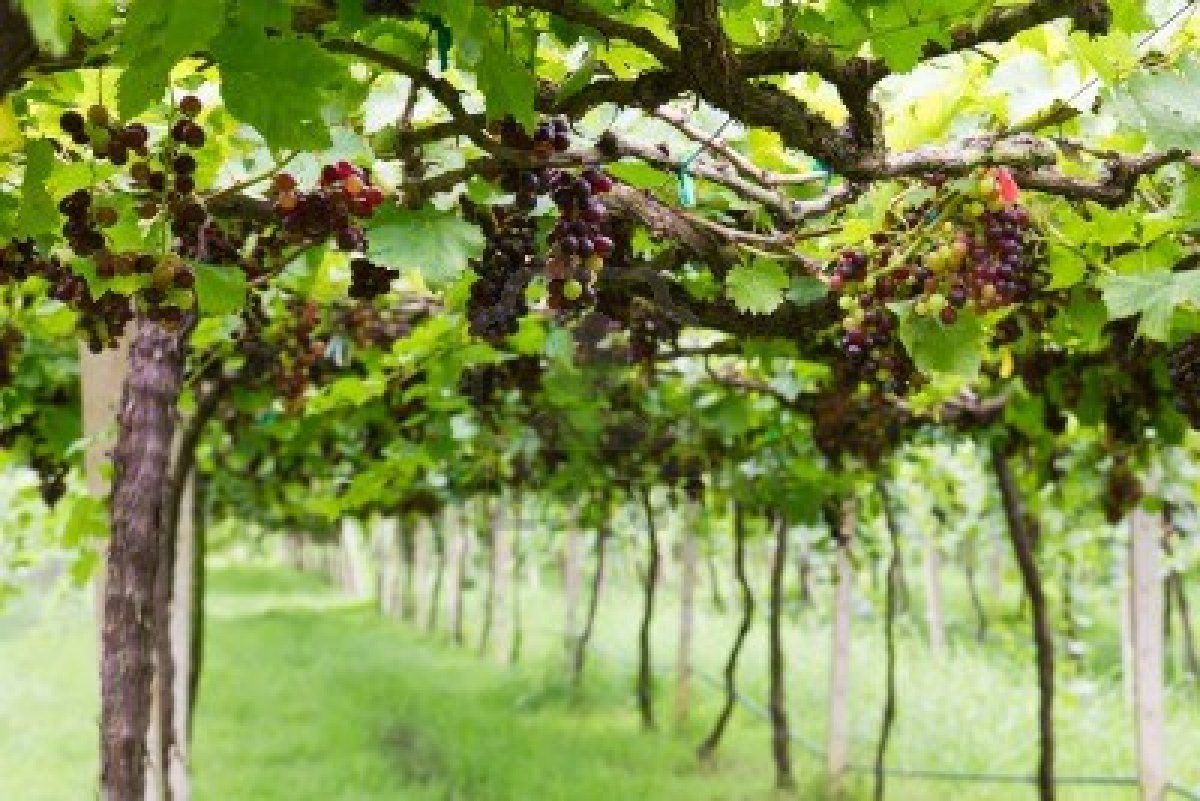 Vine
“God blessed them, and God said unto them, Be fruitful, and multiply, and replenish the earth, and subdue it: and have dominion over the fish of the sea, and over the fowl of the air, and over every living thing that moveth upon the earth.” Genesis 1:28
Two wisdoms
Earthly wisdom
Sensual – natural 
Devilish – demoniacal
Bitter envying
Strife/Faction – splits!
Confusion
Every evil work
Heavenly wisdom
Pure
Peaceable
Gentle
Easy to be intreated
Full of mercy and good fruits
Without partiality
Without hypocrisy
The wisdom from above
“If ye then be risen with Christ, seek those things which are above, where Christ sitteth on the right hand of God. Set your affection on things above, not on things on the earth.” Colossians 3:1-2
God’s wisdom
A gift from God above 
James 1:17, James 3:15-17
Comes down from above, like manna 
cp. James 1:17, John 6:31-58
Reference trail!
Deuteronomy 8:3
Matthew 4:4
James 4:7
The LORD thy God “humbled thee, and suffered thee to hunger, and fed thee with manna, which thou knewest not, neither did thy fathers know; that he might make thee know that man doth not live by bread only, but by every word that proceedeth out of the mouth of the LORD doth man live.” Deuteronomy 8:3
Jesus “answered and said, It is written, Man shall not live by bread alone, but by every word that proceedeth out of the mouth of God.” Matthew 4:4
“Submit yourselves therefore to God. Resist the devil, and he will flee from you..” James 4:7
God’s wisdom
A gift from God above (James 1:17, James 3:15-17)
Comes down from above, like manna (cp. James 1:17, John 6:31-58)
Manna was there to teach Israel to rely on the word of God
Jesus showed us the need to listen/open our ear to the word morning by morning
An open ear can prepare the tongue and body
“The LORD possessed me in the beginning of his way, before his works of old. I was set up from everlasting, from the beginning, or ever the earth was.” (Proverbs 8:22-23)
Jesus can tame!
“had been often bound with fetters and chains, and the chains had been plucked asunder by him, and the fetters broken in pieces: neither could any man tame him.” (Mark 5:4)

Jesus tamed his human nature – early wisdom;
He tamed the serpent's deadly poison – sin!
One ‘member’ done it for the ‘whole body’!
Lessons for our lives
Keep listening to/hearing the word
“Faith comes by hearing”
We must hear and do!  
“Faith without works is dead”
Control our tongue 
It can set on fire the whole body!
Ask God for wisdom – the wisdom from above!
Assimilate God’s wisdom into our lives
One member tamed sin for the whole body!
“the tongue is a little member, and boasteth great things. Behold, how great a matter a little fire kindleth! And the tongue is a fire, a world of iniquity: so is the tongue among our members, that it defileth the whole body” (James 3:5-6)

“For the body is not one member, but many…If the whole body were an eye, where were the hearing?” (1 Corinthians 12:14,17)
James“Draw nigh to God”
Reading: James 4
“let every man be swift to hear, slow to speak, slow to wrath [G3709]” (James 1:19)

“ye kill” (James 4:2)

“Ye have heard that it was said by them of old time, Thou shalt not kill; and whosoever shall kill shall be in danger of the judgment: But I say unto you, That whosoever is angry [G3710 from G3709] with his brother without a cause shall be in danger of the judgment” (Matthew 5:21-22)
“Know ye not that friendship of the word is enmity with God” (James 3:4)

“I will put enmity between thee and the woman, and between thy seed and her seed” (Genesis 3:15)
Seed of the Serpent
- Those who adhere to natural wisdom (the thinking of the flesh)
Seed of the Woman
- Those who adhere to God’s wisdom (His word)
NOT asking amiss
Ask, and it shall be given you, seek and ye shall find...
...Seek ye first the kingdom of God and all these things will be added to you...
...O my Father, if it be possible, let this cup pass from me: nevertheless not as I will, but as thou wilt...
...humble yourselves in the sight of the Lord and he shall lift you up.
“all these things”
“The devil taketh him up into an exceeding high mountain, and sheweth him all the kingdoms of the world, and the glory of them; And saith unto him, All these things will I give thee, if thou wilt fall down and worship me. Then saith Jesus unto him, Get thee hence, Satan: for it is written, Thou shalt worship the Lord thy God, and him only shalt thou serve. Then the devil leaveth him, and, behold, angels came and ministered unto him.” (Matthew 4:8-11)

“seek ye first the kingdom of God, and his righteousness; and all these things shall be added unto you.” (Matthew 6:33)
“draw nigh to God…”
“The devil taketh him up into an exceeding high mountain, and sheweth him all the kingdoms of the world, and the glory of them; And saith unto him, All these things will I give thee, if thou wilt fall down and worship me. Then saith Jesus unto him, Get thee hence, Satan: for it is written, Thou shalt worship the Lord thy God, and him only shalt thou serve. Then the devil leaveth him, and, behold, angels came and ministered unto him.” (Matthew 4:8-11)

“Submit yourselves therefore to God. Resist the devil, and he will flee from you. Draw nigh to God, and he will draw nigh to you” (James 4:7-8)
He shall lift you up
“being found in fashion as a man, he humbled himself, and became obedient unto death, even the death of the cross. Wherefore God also hath highly exalted him, and given him a name which is above every name” (Philippians 2:8-9)

“Humble yourselves in the sight of the Lord, and he shall lift you up.” (James 4:10)
“Blessed are the poor in spirit: for theirs is the kingdom of heaven.” (Matthew 5:3)

“to this man will I look, even to him that is poor and of a contrite spirit, and trembleth at my word.” (Isaiah 66:2)
The Sermon on the Mount
The Beatitudes 

Poor - 2:5 “Hath not God chosen the poor of this word, rich in faith and heirs of the kingdom”

Mourn - 4:9 “be afflicted, mourn and weep”

Meek - 3:13 “let him show out of a good conversation his works with meekness”
The Sermon on the Mount
The Beatitudes 

Righteousness - 5:16 “the effectual fervent prayer of a righteous man availeth much”

Merciful - 2:13 “mercy rejoiceth against judgement”

Pure in heart - 1:26-27 “If any man among you…deceiveth his own heart his religion is vain.  Pure religion and undefiled before God is…”
The Sermon on the Mount
The Beatitudes 

Peace - 3:18 “the fruit of righteousness is sown in peace of them that make peace”

Persecuted - 2:6 “Do not rich men oppress you”, Job suffered affliction.

Rejoice - 1:1 “to the twelve tribes which are scattered abroad greeting”[sw joy!]
James – drawing nigh
Question: 
	Why does James keep referring to the teaching of the Lord Jesus Christ?

	Answer: 
	Jesus can help us draw nigh to God.

	“Neither is there salvation in any other: for there is none other name under heaven given among men, whereby we must be saved.” (Acts 4:12)
James – drawing nigh
The Sermon on the Mount

Love your enemies!

Walk two miles not one!

Turn the other cheek!
James 4
“consume it upon your lusts” (v3)
“Ye lust” (v2)
Adulterers...friendship of the world (v4)
“draw nigh to God and he will draw nigh to you” (v8)
	
“humble yourselves in the sight of the Lord (v10) 

“he shall lift you up” [exalt you] (v10)							
“He that speaketh evil...and judgeth his brother” (v11)
Luke 15
“when he had spent all”
“he would fain” (v16)
Joined himself to a citizen of that country (v15)
He arose and came to his father...his father saw him...and ran (v20)
“I have sinned...I am no more worth to be called thy son” (v22)
“bring forth the best robe, and put it on him; and put a ring on his hand and shoes on his feet (v22)
His brother judged him!
“But if ye forgive not men their trespasses, neither will your Father forgive your trespasses”
Matthew 6:15
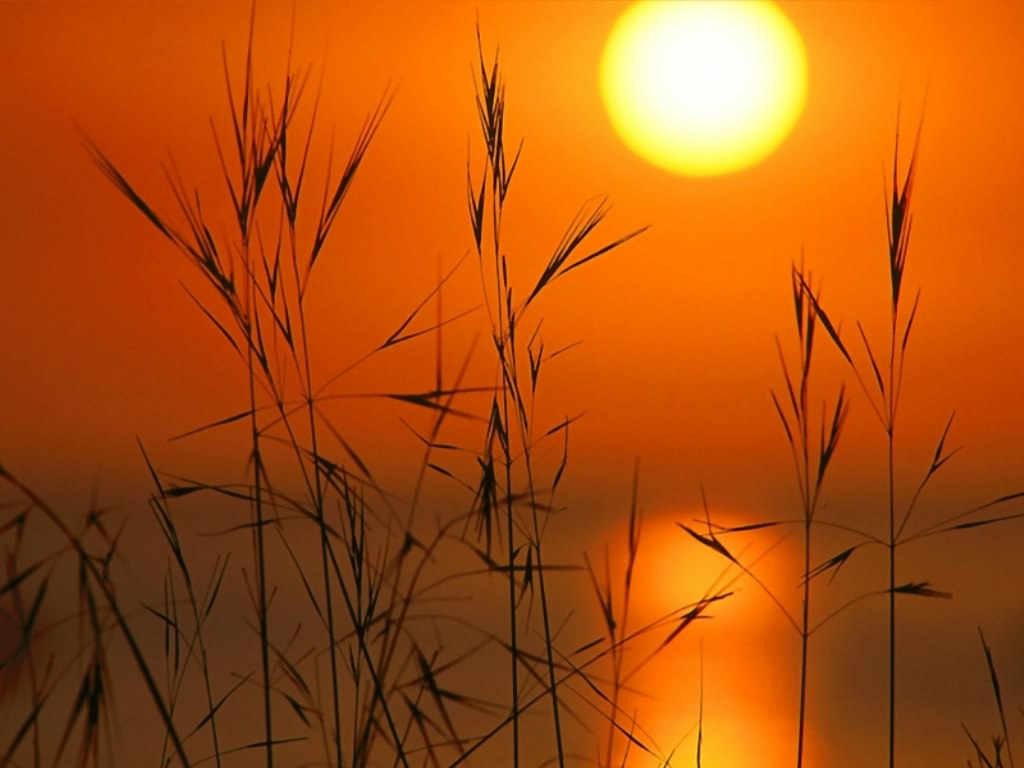 James 4:13

	“Take therefore no thought for the morrow: for the morrow shall take thought for the things of itself. Sufficient unto the day is the evil thereof.” 
Matthew 6:34
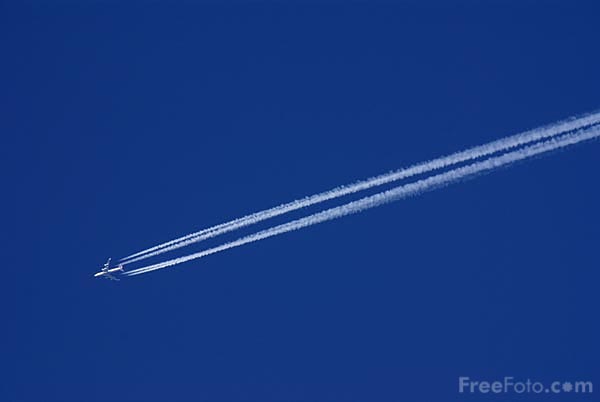 Life is a vapour
Your life “is even a vapour that appeareth for a little time and then vanisheth away” (James 4:14)
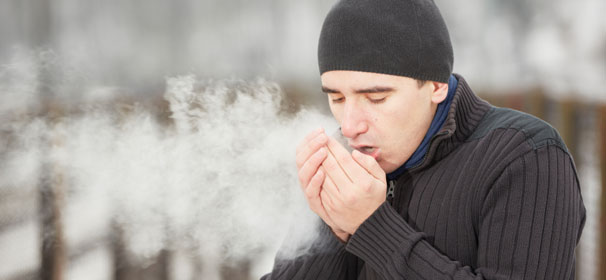 Abel = breath/vapour
Lessons for our lives
Friendship of the world is enmity with God
Work and home (be consistent)
Keep the Lord Jesus in the forefront of our minds, he said “learn of me”!
“If the Lord will, we shall live, and do this or that”
what we do should be in accordance with God will/our faith!
Use our time – “today – hear his voice”
Inspiration of scripture
God’s in control
2 Samuel 23:1-2
Mark 12:36
John 14:26
2 Timothy 3:16
1 Peter 1:10
2 Peter 1:21
Problems that arise
‘Paul’s chauvinistic opinion…’
‘Their simple understanding…’
‘the inspired apostle writes…’
‘under inspiration…’
‘the spirit has drawn James’ mind to...’
The tongue “defileth the whole body”
Defile – cf. Ephesians 5:25-27 ‘spot’
The Lord’s Prayer
“forgive us our debts, as we forgive our debtors...For if ye forgive men their trespasses, your heavenly Father will also forgive you: But if ye forgive not men their trespasses, neither will your Father forgive your trespasses.” (Matthew 6:12-15)
James“Be patient therefore, Brethren”
Reading: James 5
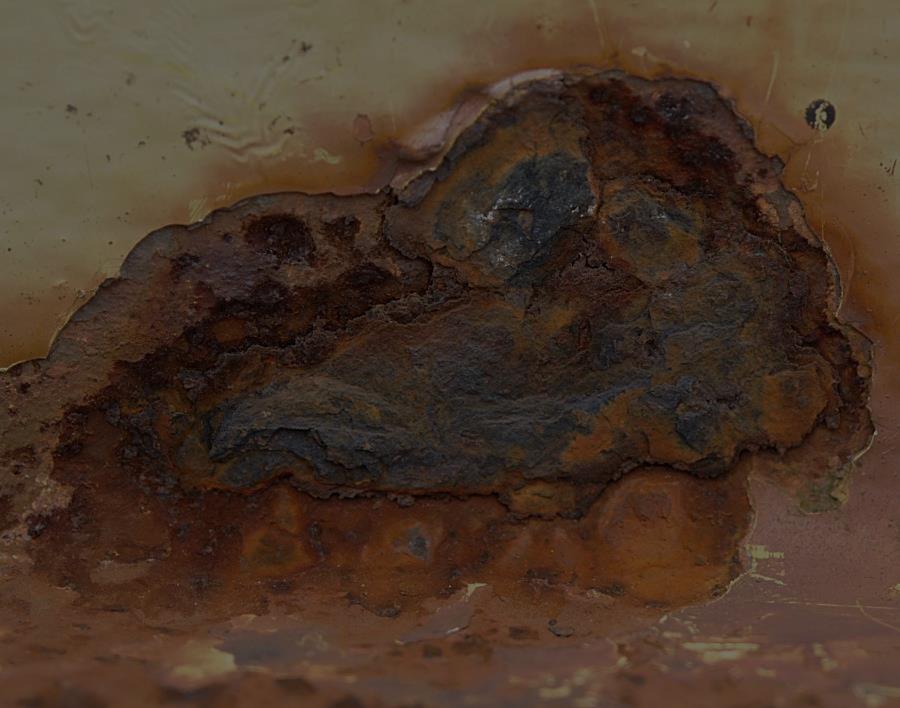 “lay up for yourselves treasures  in heaven, where neither moth nor rust doth corrupt, and where thieves do not break through nor steal: For where your treasure is, there will your heart be also.” Matthew 6:20-21

“Your gold and silver is cankered; and the rust of them shall be a witness against you, and shall eat your flesh as it were fire. Ye have heaped treasure together for the last days…ye have nourished your hearts”. James 5:3,5
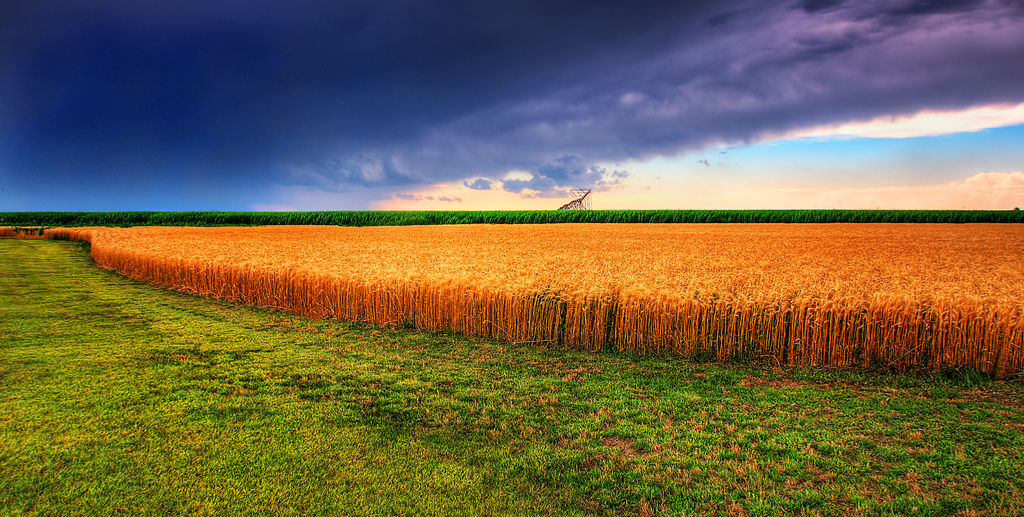 “the husbandman waiteth, and hath long patience over it” James 5:7
“The Lord is not slack concerning his promise, as some men count slackness; but is longsuffering to us-ward, not willing that any should perish, but that all should come to repentance” 2 Peter 3:9
“Behold thou hast instructed man, and thou hast strengthened the weak hands. Thy words have upholden him that was falling, and thou hast strengthened the feeble knees” Job 4:3
Job’s oppression and endurance
“Do not rich men oppress you” James 2:6
The brothers and sisters were being mistreated

“Wilt thou break [‘oppress’ Ps 10:18] a leaf driven to and fro?” Job 13:25
Job was being mistreated/oppressed
“Blessed are ye, when men shall revile you, and persecute you, and shall say all manner of evil against you falsely, for my sake. Rejoice, and be exceeding glad: for great is your reward in heaven: for so persecuted they the prophets which were before you.” Matthew 5:11-12

“So the LORD blessed the latter end of Job more than his beginning” Job 42:12
Job = ‘hated’
“And ye shall be hated of all men for my name’s sake: but he that endureth <5278> to the end <5056> shall be saved” Matthew 10:22


“Behold, we count them happy which endure <5278>. Ye have heard of the patience <5281> of Job, and have seen the end <5056> of the Lord; that the Lord is very pitiful, and of tender mercy” James 5:11
“I say unto you, Swear not at all; neither by heaven; for it is God's throne: Nor by the earth; for it is his footstool: neither by Jerusalem; for it is the city of the great King. Neither shalt thou swear by thy head, because thou canst not make one hair white or black. But let your communication be, Yea, yea; Nay, nay: for whatsoever is more than these cometh of evil.” Matthew 5:34-37
Oil – James 5:14
Luke 10 has the story of the Good Samaritan who helped the wounded man using oil.


	The disciples “went out, and preached that men should repent. And they cast out many devils, and anointed with oil many that were sick, and healed them.” Mark 6:12-13
The widow at Zarephath
“draw nigh to God and he will draw nigh to you”
James 4:8

What could save the woman’s spiritual life?

The oil? NO 	“the cruise of oil will not fail until 			the LORD sendeth rain”
	
The word? YES	“the word of Yahweh in thy mouth 			is truth”
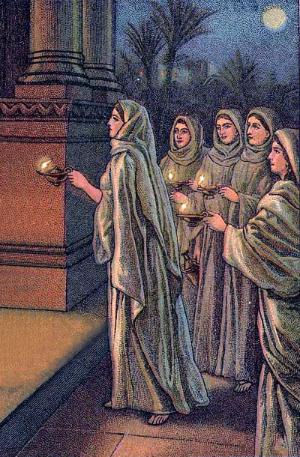 5 wise virgins
“the bridegroom came, and they that were ready went in with him to the marriage.” Matthew 25:10

	We need to have oil (the word) to be ready!
Being Sick
Spiritually – we need the word
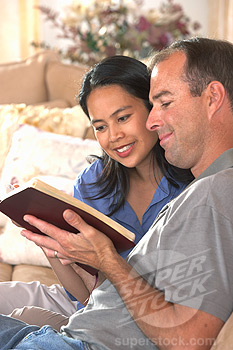 Naturally – we need medicine
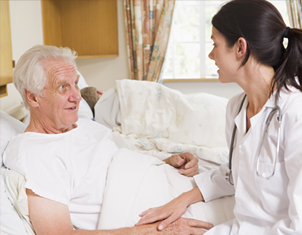 Elijah a man of prayer and action
“pure religion and undefiled before God and the Father is this: to visit the fatherless and the widow in their affliction.”
James 1:27

In 1 Kings 17 James visited the widow and her son (the fatherless)
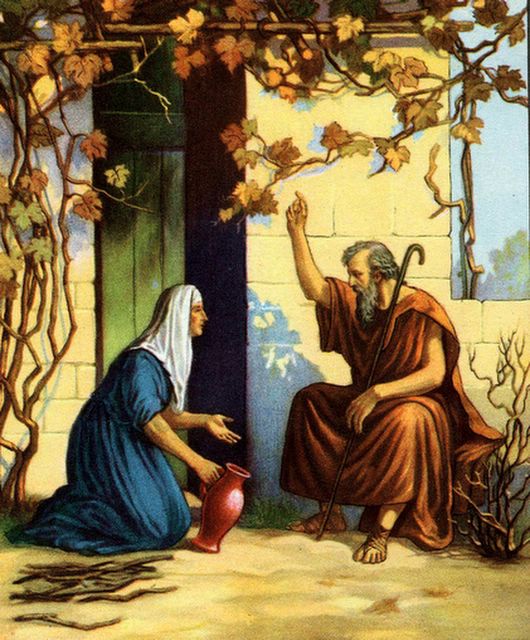 The widow and fatherless
Spiritually

	Fatherless 	without God “our Father which 			art in heaven” 
				Matthew 6:9

	Widow		without Christ “I have espoused 			you to one husband...Christ” 
				2 Corinthians 11:2
sinners are sick people
“They that be whole need not a physician, but they that are sick... I am not come to call the righteous, but sinners to repentance” 
Matthew  9:12-13

	The Lord Jesus Christ’s work was about giving everlasting life – the forgiveness of sins!
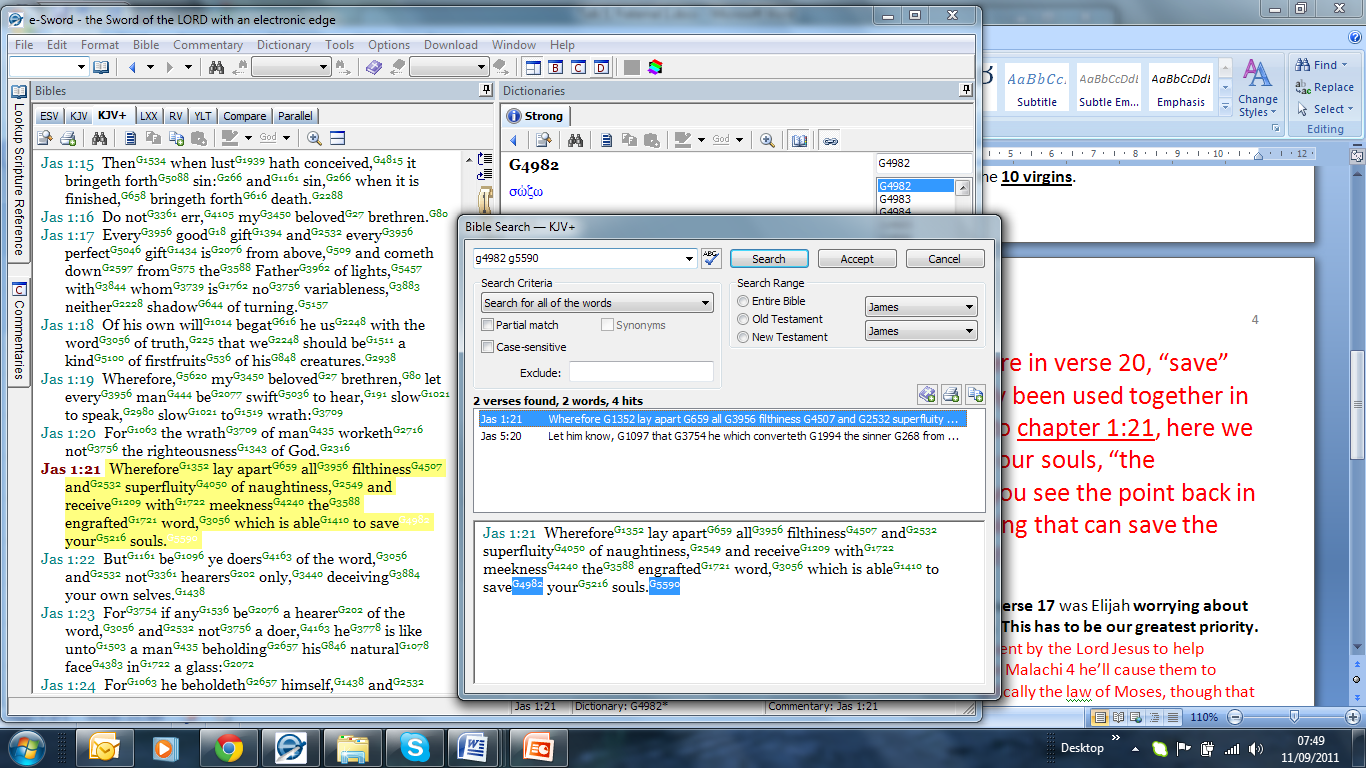 “Remember ye the law of Moses my servant, which I commanded unto him in Horeb for all Israel, with the statutes and judgments. Behold, I will send you Elijah the prophet before the coming of the great and dreadful day of the LORD: And he shall turn the heart of the fathers to the children, and the heart of the children to their fathers, lest I come and smite the earth with a curse.” Malachi 4:4-6

“he shall go before him in the spirit and power of Elias, to turn the hearts of the fathers to the children, and the disobedient to the wisdom of the just; to make ready a people prepared for the Lord.” Luke 1:17
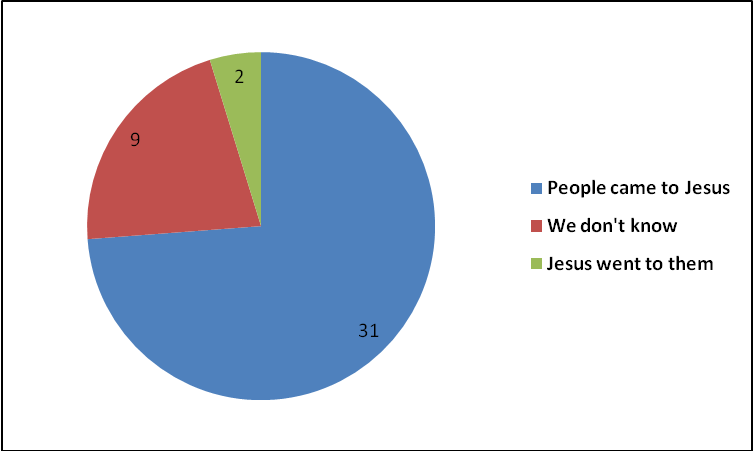 Jesus’ focus was on preaching the word
In Jesus ministry many came to him, and he never ignored them. But his focus give people the gospel message [the word] which can save people forever!  He did not try to solve the social issues in the world.
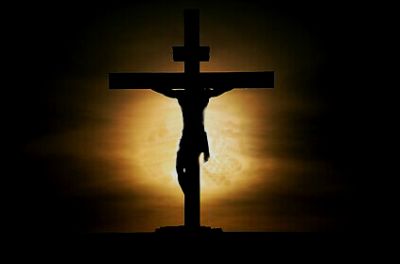 Jesus – the	“righteous man”
“Father, forgive them; for                                         they know not what they do”

“Verily I say unto thee today, shalt thou be with me in paradise”

“Father, into thy hands I commend my spirit”

	“when the centurion saw what was done, he glorified God, saying, Certainly this was a righteous man” (Luke 23:47)
James 5:16
“the effectual fervent prayer of a righteous man availeth much”

	“Neither pray I for these alone, but for them also which shall believe on me through their word” (John 17:20)

	Jesus ‘the righteous man’ prayed for us!
Lessons for our lives
To live one day at a time – seek first the kingdom
To endure trials, let them humble us
To be consistent in life – single minded!
Help people in need
Practically, get them medicine
Spiritually, show them the word of God
The word is able to SOS
Recap of James
Ch 1 – Endure trials, take responsibility for sin, hear and do the word
Ch 2 – Live your faith, don’t respect persons (Abraham and Rahab)
Ch 3 – Be consistent, like the Lord Jesus – the perfect man – use the wisdom from above
Ch 4 – Keep looking to Jesus, he helps us to draw nigh to God, use our time now!
Ch 5 – Be patient – practically help people – remember WORD alone saves eternally
Our Faith Progresses
God’s word comes true
God’s love for us
God works in our lives
God is in control
Perspective 
Purpose
Able to deal with problems